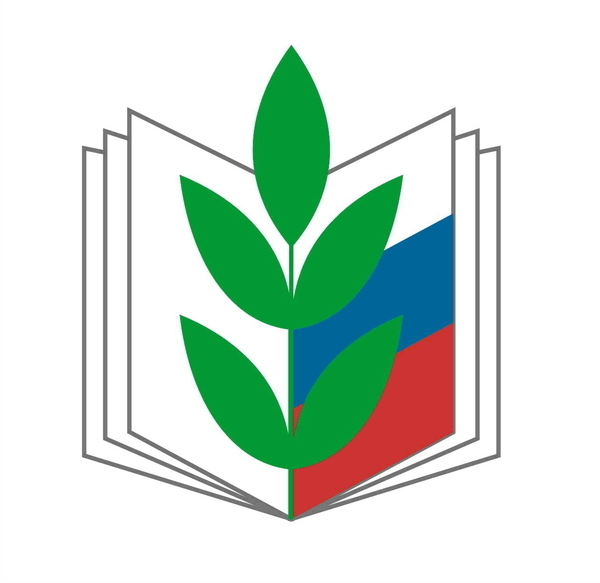 VII отчетно-выборная конференция Богучанской территориальной (районной) организации Профсоюза работников образования21.09.2024
https://proforg-bog.ucoz.net/
«На профсоюзы возложена ответственная миссия – защищать трудовые права работников, укреплять социальное партнерство, быть помощниками по всем вопросам жизни трудовых коллективов" (А. Текслер.  Губернатор Челябинской области Встреча с профактивом области, посвященная Первомаю-2024).
Задачи профсоюза, миссия
Миссия Профсоюза – представлять и защищать!
Достойный, безопасный профессиональный труд и благополучная жизнь.
Миссия Общероссийского Профсоюза образования заключается в создании условий для того, что бы работники образования коллективно учились жить достойно и через это чувствовали себя более комфортно в современном мире.
Структура
Территориальная (районная):
Президиум – 5 человек
РК -13 человек
Ревизионная комиссия – 3 человека
Структура РК
Президиум – 5 человек
Васильева Нина Васильевна – заместитель председателя РК
Придатко Екатерина Леонидовна
Зайцева Нина Анатольевна
Матвиенко Инара Лебановна
Митюшина Светлана Владимировна
Структура РК
Члены райкома профсоюза
Васильева Нина Васильевна – 
Придатко Екатерина Леонидовна
Зайцева Нина Анатольевна
Матвиенко Инара Лебановна
Митюшина Светлана Владимировна
Медведева Светлана Александровна
Цуркина Татьяна Валерьевна
Токмакова Марина Николаевна
Гумерова Галина Владимировна
Логинова Светлана Анатольевна
Самохвалова Анна Николаевна
Данилевская Инесса Сергеевна
Тимофеев Роман Владимирович
Дух коллективизма, энтузиазм,
 сплочённость всегда были, остаются и наверняка останутся
 отличительными чертами 
профсоюзного движения да и нашего
 национального характера и всегда, 
безусловно, будут востребованы»
 (В. Путин, Х съезд ФНПР. Май-2019).
Материалы в контакте
https://vk.com/wall-179658603_21
https://vk.com/wall-193933045_614
https://vk.com/wall-211961693_88
Активность ППО
https://vk.com/club211961693?w=wall-211961693_69%2Fall

https://vk.com/wall-10868550_11851
Расходы
ОЗДОРОВЛЕНИЕ
Статистика
[Speaker Notes: Количество работающих в образовании очень примерно, так как УО даёт одно число, Вы в своих отчетах указываете другое.]
«Бывает и так, что собственники или администрация предприятий
 просто отказываются от диалога, осознанно дистанцируются от профсоюзов, 
даже препятствуют – иногда и такое тоже бывает – созданию и деятельности
 профсоюзных организаций.
 Такое самоуправство – а это не что иное, как самоуправство, произвол, –
 безусловно, недопустимо. 
В том числе с участием прокуратуры, надзорных органов нужно 
пресекать подобные вещи» (В. Путин, Х съезд ФНПР. Май-2019).
Необходимо, не откладывая, активизировать работу 
в формате «власть – работодатели – профсоюзы», задействовать
 возможности трёхсторонних комиссий на всех уровнях.
 Словом, наладить постоянный, заинтересованный, 
продуктивный диалог, сделать всё необходимое,
 чтобы не ущемлялись трудовые права граждан,
 чтобы всегда была
 адекватная реакция на все случаи бездушного
 отношения к людям» (В. Путин, Х съезд ФНПР. Май-2019).
направления
– усиление пропагандистской работы по вовлечению в ряды профсоюза, обучение председателей ППО, профсоюзных лидеров 
-переход 100% ППО на работу в электронной системе АИС,  важное направление работы комитета Богучанской организации, с выбором ответственного человека в райкоме за АИС. Развиваем культуру ведения и оформления  документов
Направления
.   Первоочередна задача – рабочий райком, с четким представлением что делать, зачем и как в рамках  полномочий  в соответствии с Уставом Профсоюза.  Председателю не возлагать на себя все полномочия, учитывая занятость, отдаленность членов райкома, сегодня технические возможности позволяют решать эти трудности. 
 Привлечение молодых педагогов, школа молодого педагога совместно с УО,  консультации юриста, психолога, финансовые вопросы.
одна из основных задач нового состава, председателей ППО – через активизацию деятельности профсоюза, пропаганду, презентацию работы, успехов и достижений , увеличить численность до процента , когда наступает право «согласовать», эффективней использовать законные полномочия при сотрудничестве с работодателями в вопросах защиты трудовых и социальных прав членов профсоюза.
Дух коллективизма, энтузиазм,
 сплочённость всегда были, остаются и наверняка останутся
 отличительными чертами 
профсоюзного движения да и нашего
 национального характера и всегда, 
безусловно, будут востребованы»
 (В. Путин, Х съезд ФНПР. Май-2019).
«Вы никогда не сумеете решить возникшую проблему,
 если сохраните то же мышление и тот же подход, который привел вас к этой проблеме».
Альберт Энштейн